1/15
V215a
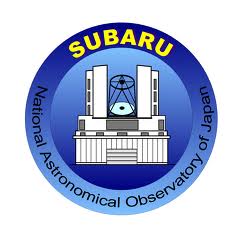 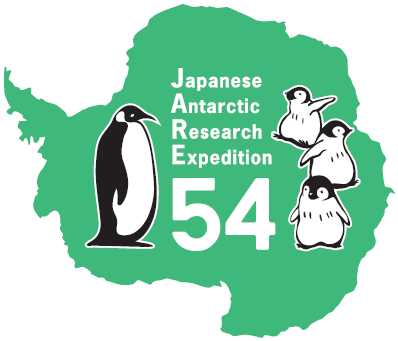 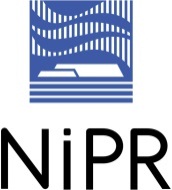 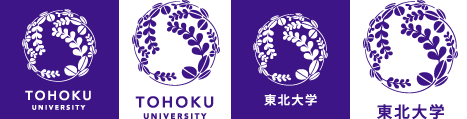 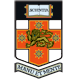 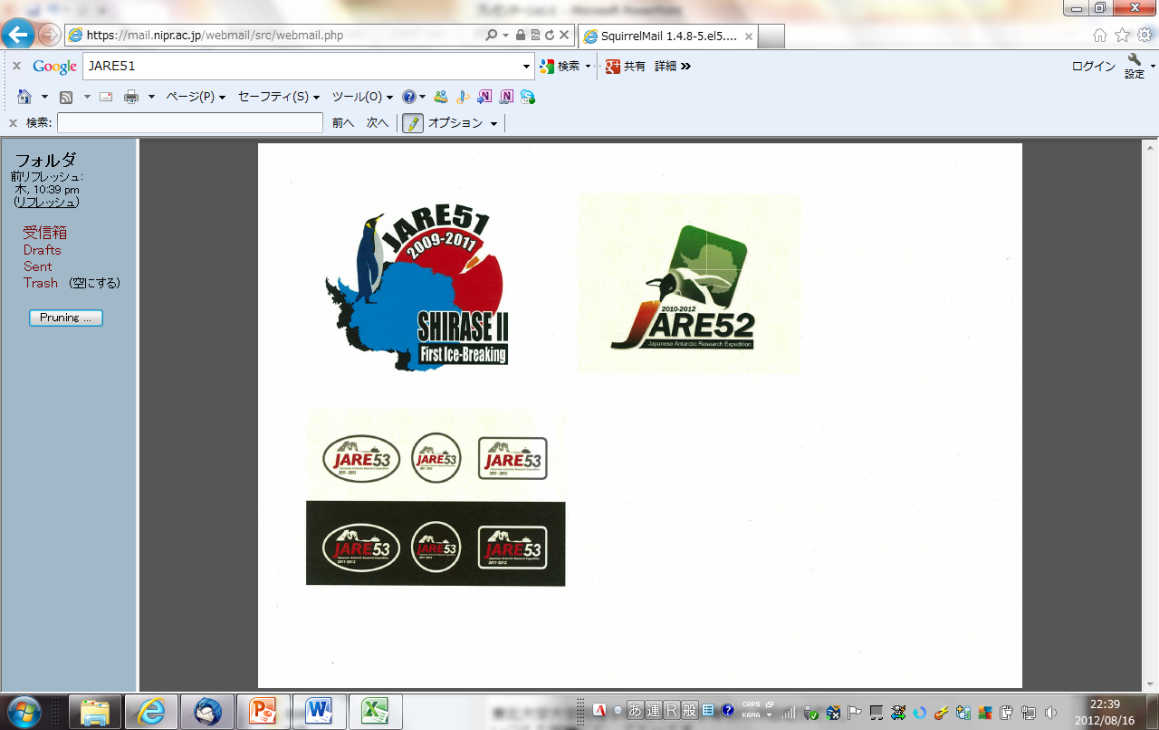 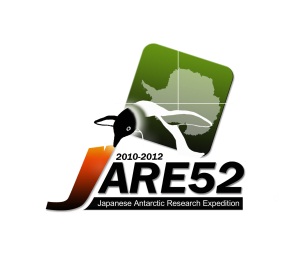 -80度で運用可能な完全自律シーイング測定装置の開発
○沖田博文（東北大学）
高遠徳尚（ハワイ観測所）
市川隆（東北大学）
日本天文学会2012年秋期年会
大分大学
2012年9月19日
2/15
Introduction
シーイング”Seeing”は観測効率を決定する重要なパラメーター
　　・高い空間分解能
　　・深い検出限界
　　→良シーイング観測地で天体観測することが本質的に重要
南極大陸内陸高原は地球上で最もシーイングが良い予想
　　・特異な地形、気象
　　→自由大気シーイング～0.3秒角台
地表面付近には接地境界層と呼ばれる強い乱流層が存在
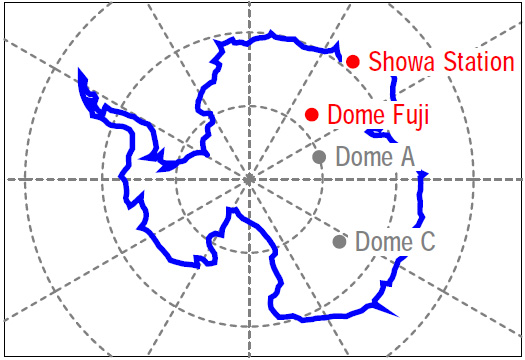 Syowa
©SPIE Okita+2010
ドームふじの自由大気シーイングと接地境界層の厚さを測定したい
3/15
DIMM
Differential Image Motion Monitor (DIMM)はシーイングを測定する方法として広く使用されている。原理としては地球大気の異なるpathを通ってきた天体からの光を観測し、検出器上に出来る複数の天体像の相対的な位置の分散をシーイングに焼き直すものである。(M. Sarazin & F. Roddier, 1990)
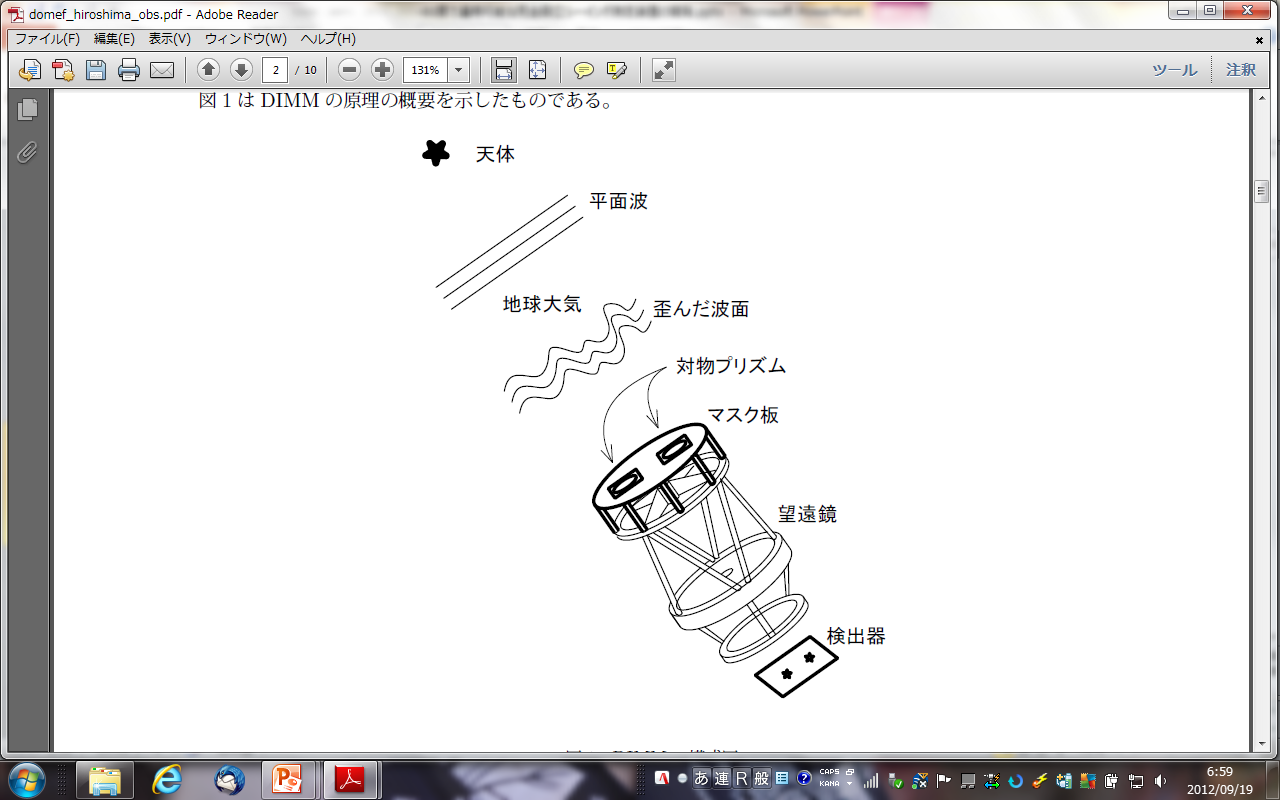 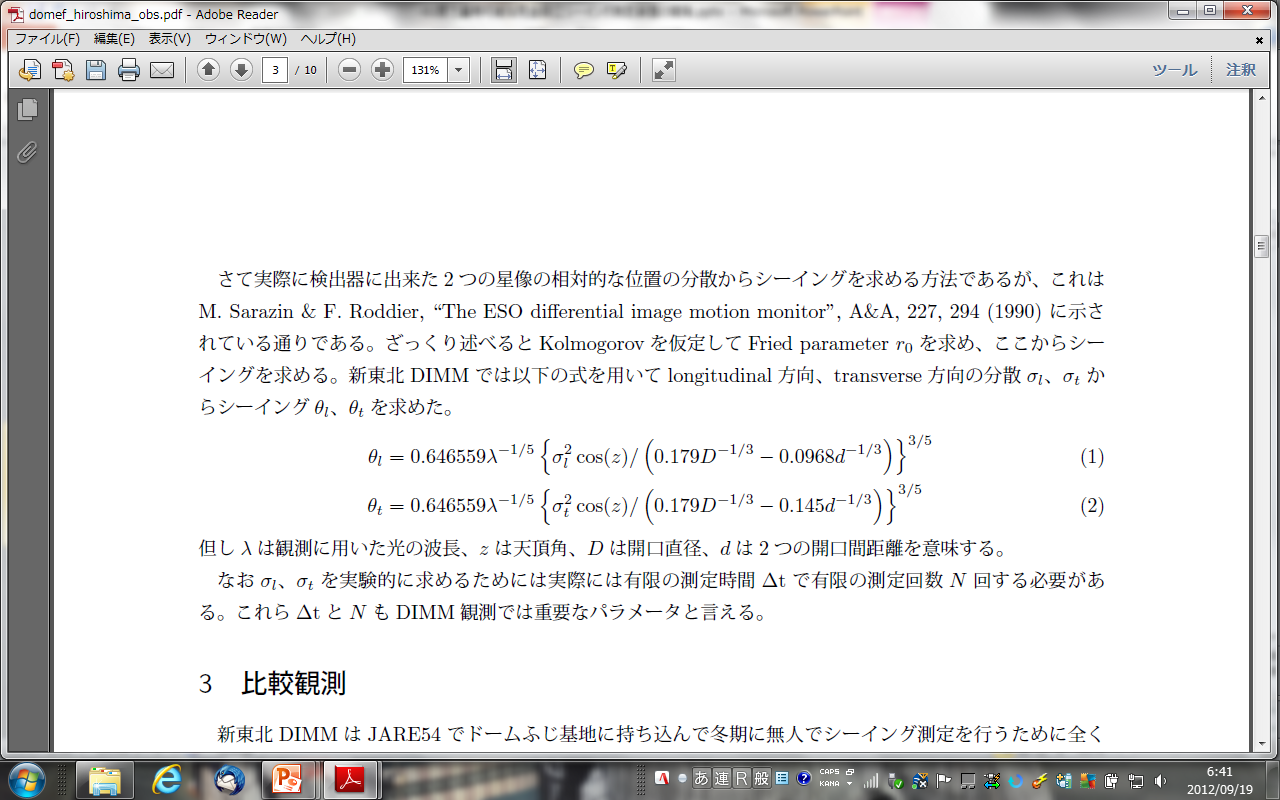 θl,t　　 シーイング
σ2l,t　　　2星の位置の分散
λ　　　観測波長
z　　　天頂角
D　　　開口直径
d　　　開口間距離
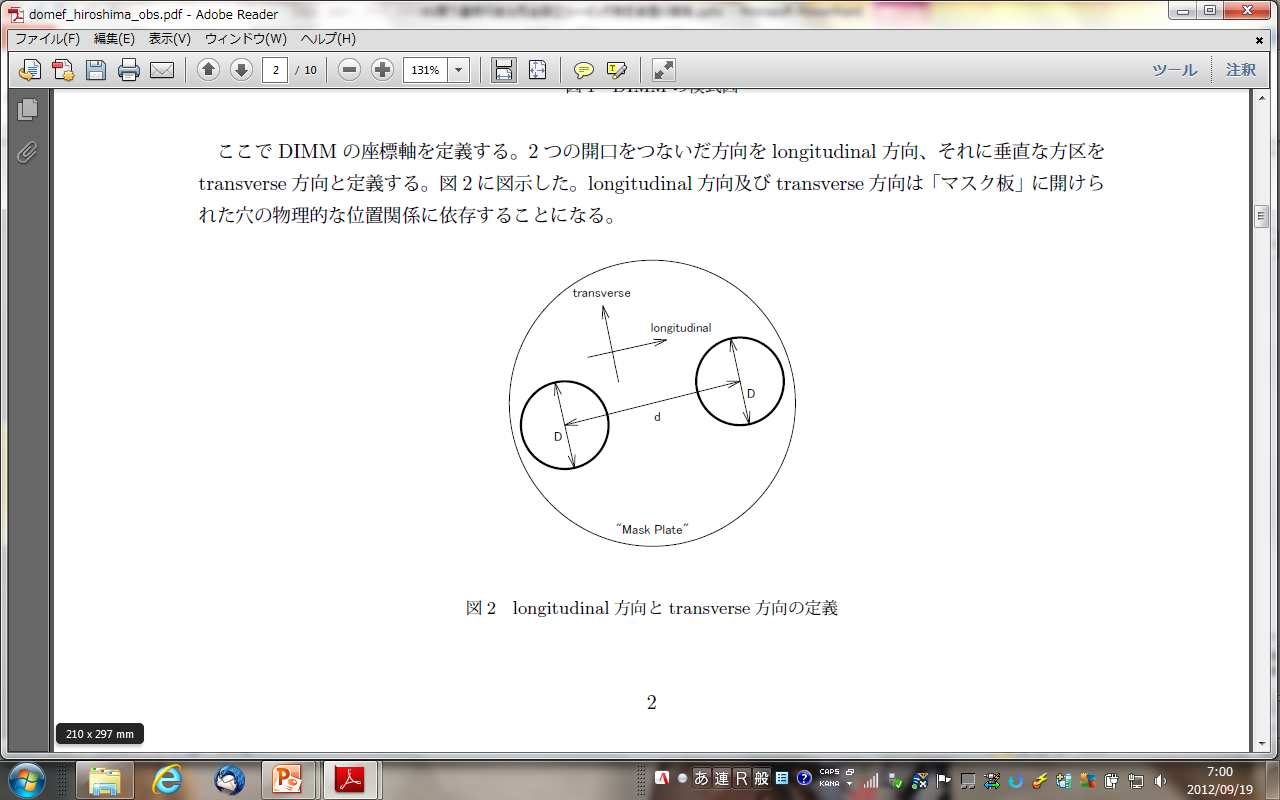 ちなみにσ2l,tを求めるためには有限の測定時間ΔtでN回する必要がある。これらも重要なDIMMパラメーターである。
4/15
JARE52 Activities
2010-2011年に実施された第52次日本南極地域観測隊によってドームふじ基地のシーイング測定を初めて実施。
太陽の沈まない夏期
4日間（実質丸1日分）のデータ
雪面から高さ約2m（接地境界層の影響大）
about 2m
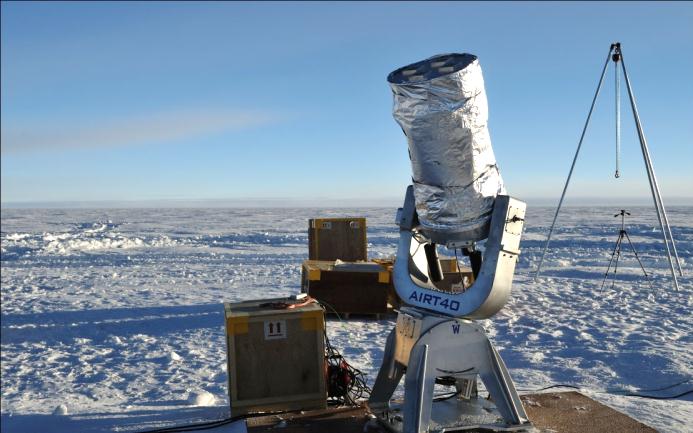 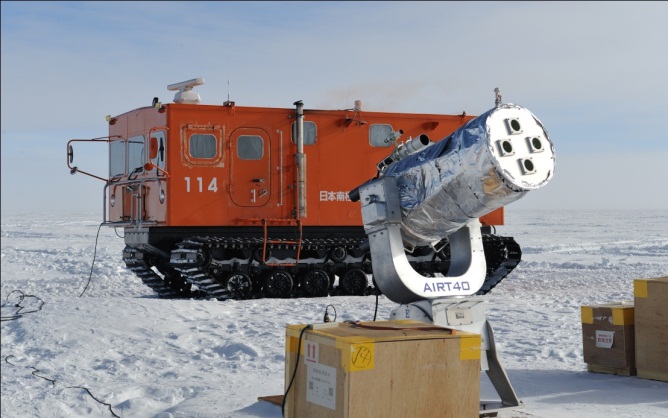 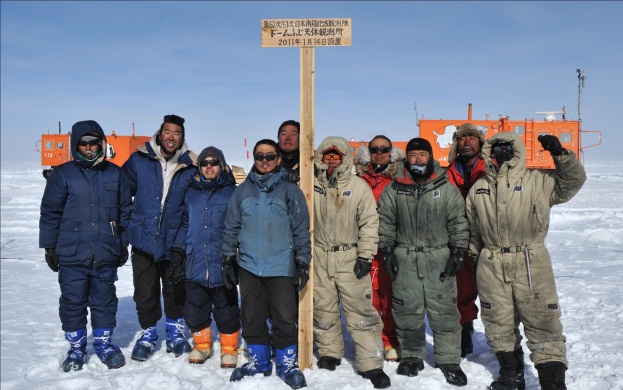 Tohoku-DIMM put on the AIRT40. The entrance pupils were about 2m above snow surface.
JARE51st and JARE52nd Dome Fuji team members at Dome Fuji
5/15
JARE52 Results (1)
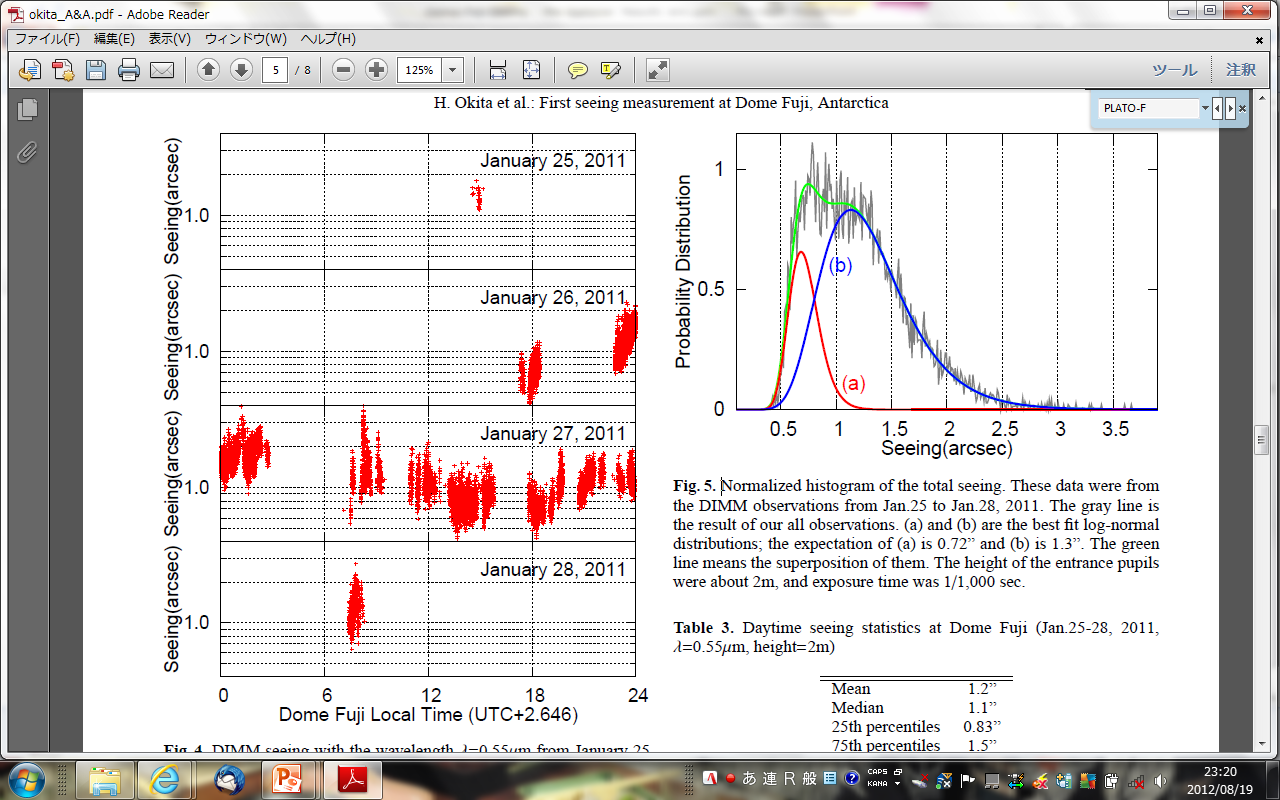 JARE52の全シーイング観測結果
平均1.2秒角、Median 1.1秒角、25%tile 0.83秒角、75%tile 1.5秒角が得られた。
観測は雪面で実施しており、接地境界層の影響を強く受けていると考えられる。
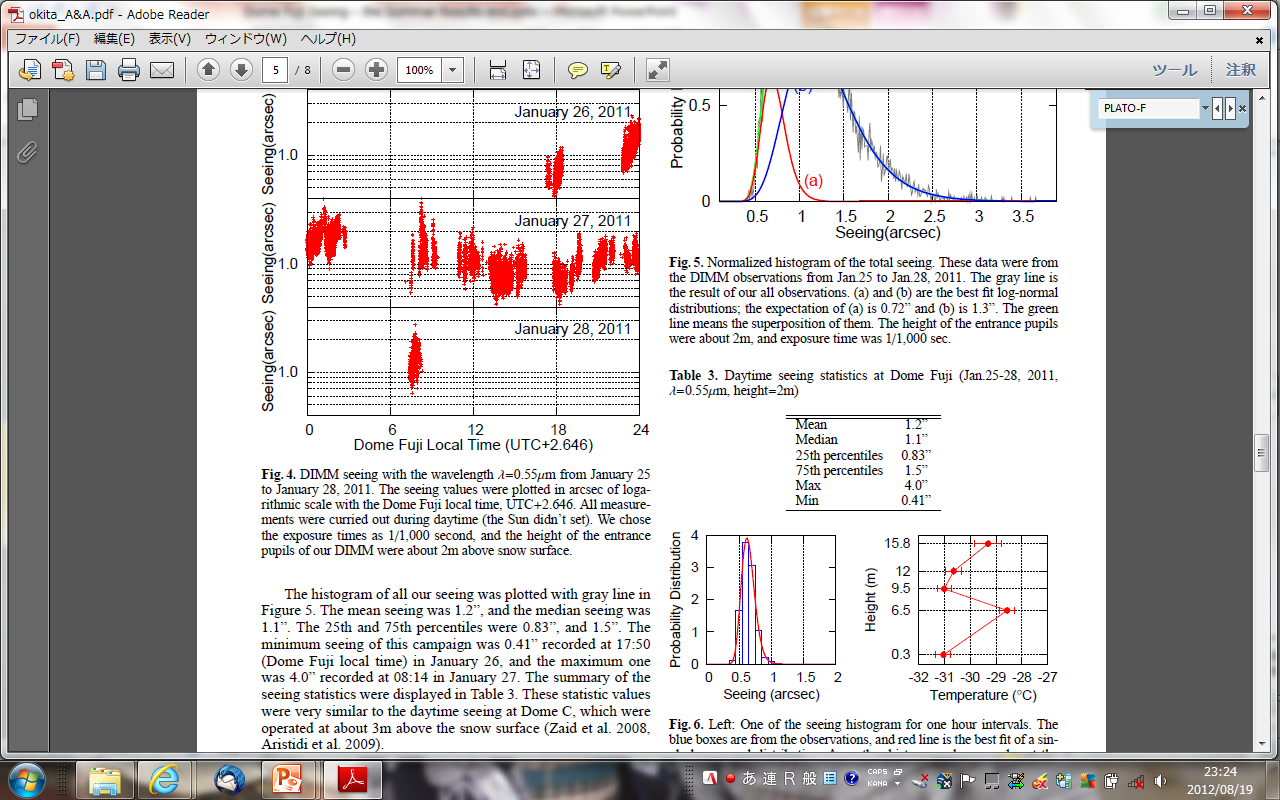 Table.2 statistics of our seeing measurements
Fig.5 DIMM seeing with the wavelength  =0.55μm. All measurements were curried out during daytime (the Sun didn’t set). We chose the exposure times as 1/1,000 second, and the height of the entrance pupils of our DIMM were about 2m above snow surface.
6/15
JARE52 Results (2)
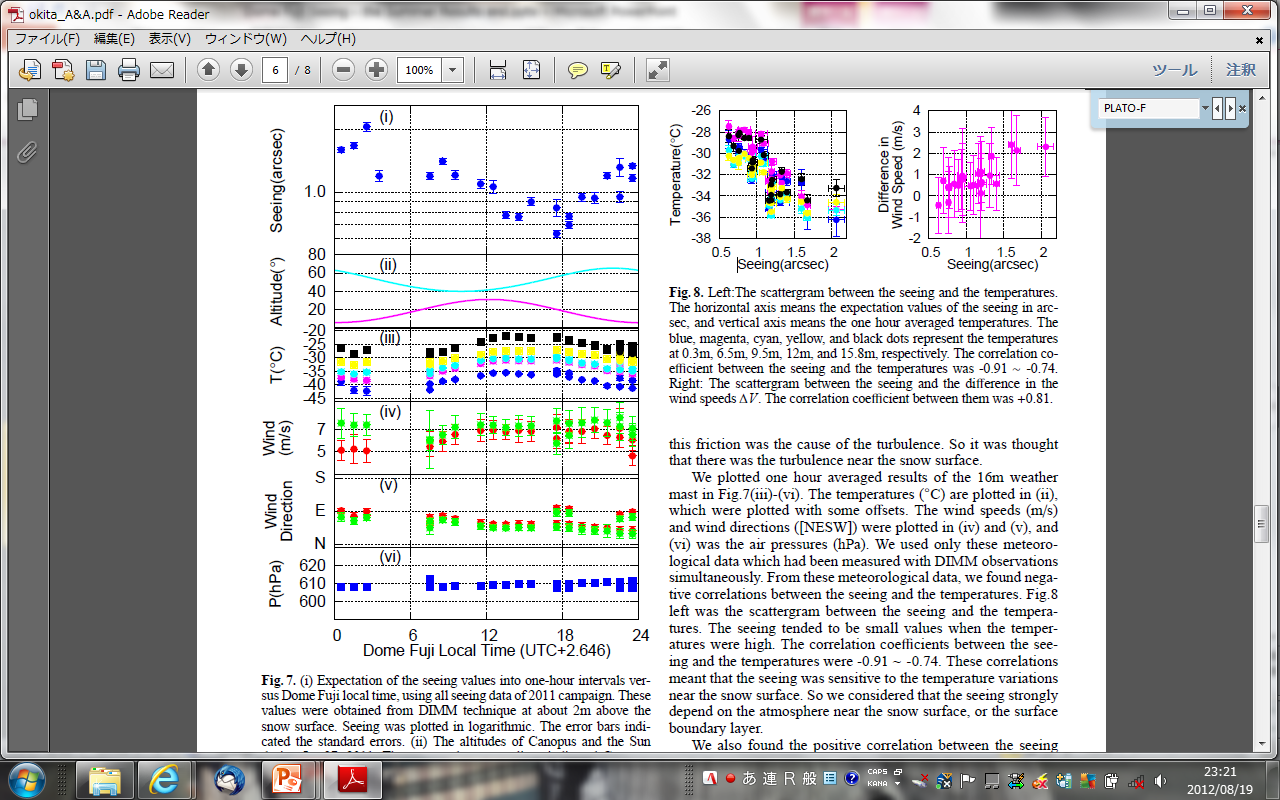 時間変化を調べたところシーイングは連続的に変化し18時頃に0.7秒角の極小を得る事が分かった(左図(i)。
16m気象タワーとの比較では温度とウインドシア（風速の差）がシーイングと良い相関があることが分かった。これらの相関からシーイングが雪面付近の乱流層によって悪化することが示唆される。
0.5
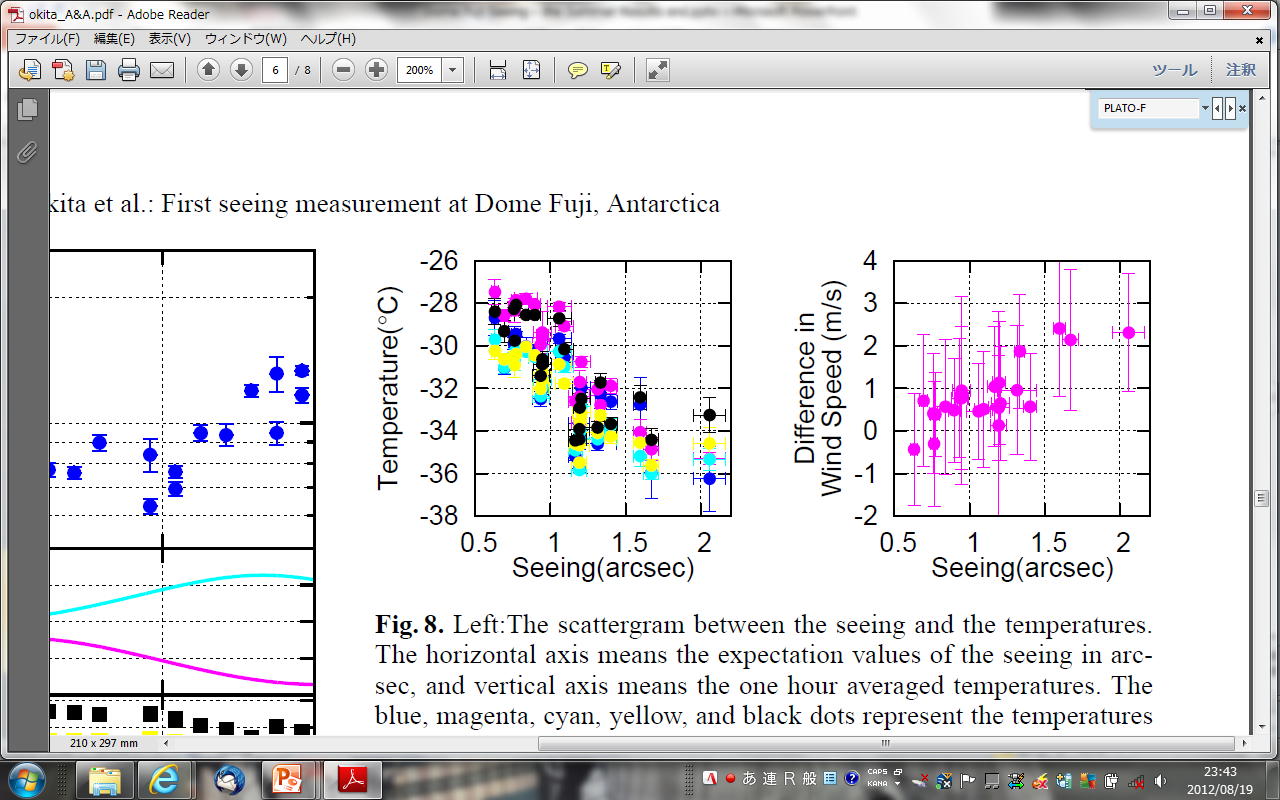 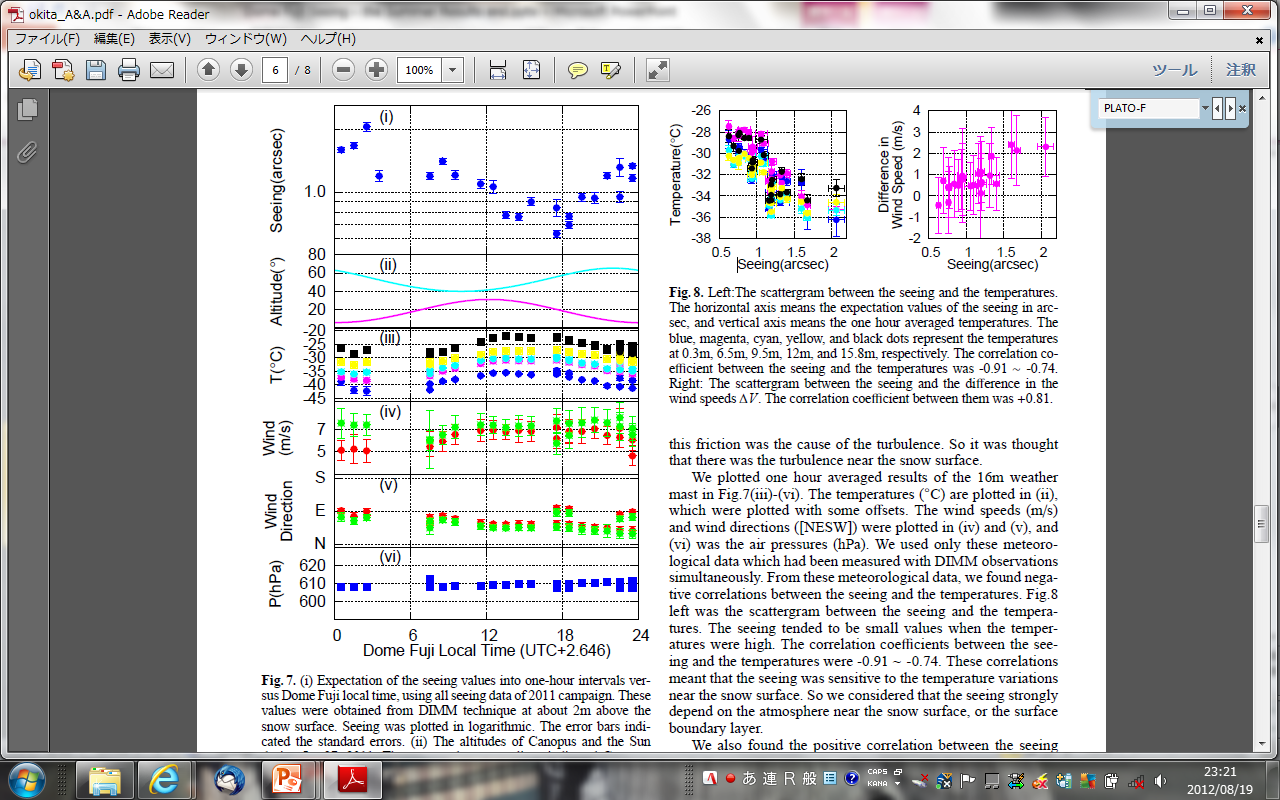 Wind shear (m/s)
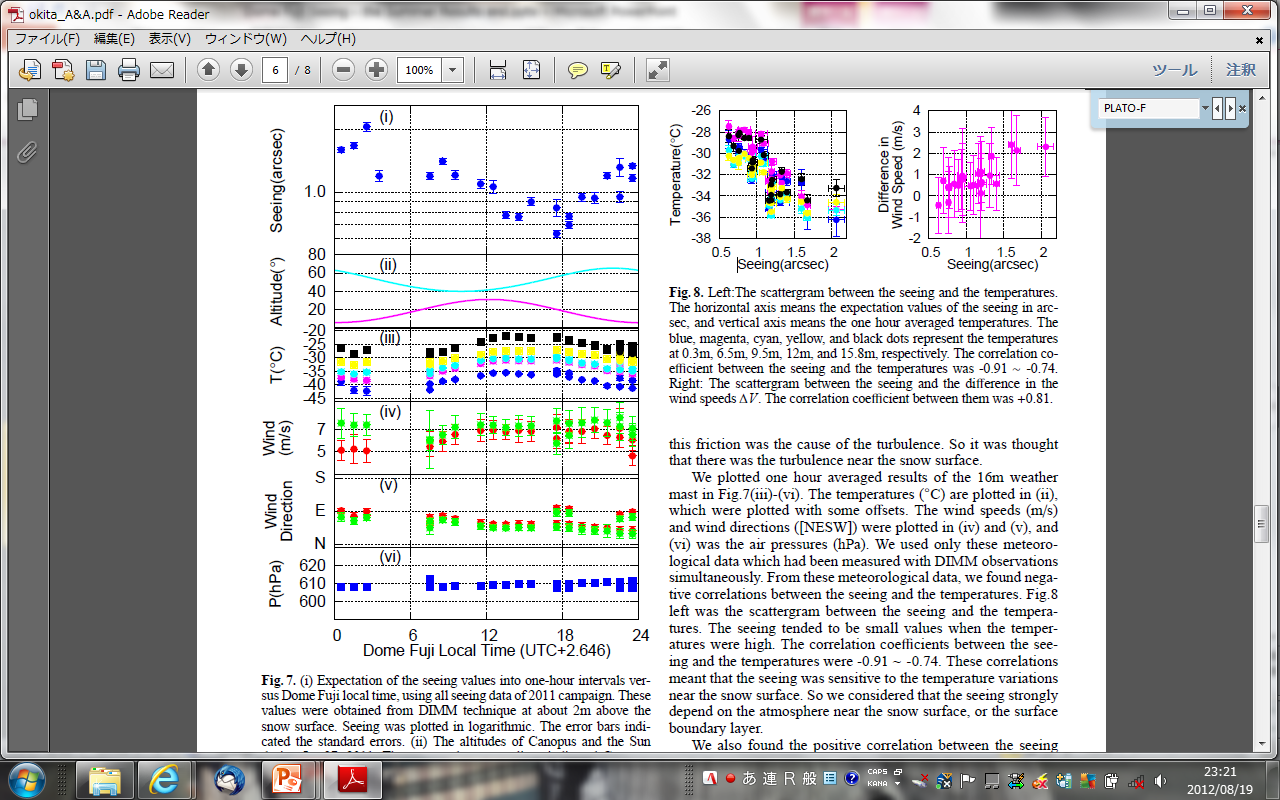 Fig.6 (i) the seeing values versus Dome Fuji local time. (iii) temperatures with some offsets. (blue is at 0.3m with -6◦C offset, magenta is at 6.5m & -3◦C, cyan is at 9,5m without offset, yellow is at 12m & +3◦C, and black is at 15.8m & +6◦C. (iv) wind speeds at the height of 6.1m (red) and 14.4m (green).
Fig.7 (left) The scattergram between the seeing and the temperatures. (right) The scattergram between the seeing and the wind shear.
7/15
問題点
JARE52でのシーイング観測
夏期のみの4日間のデータ
雪面から高さ約2mで観測を実施
冬期のシーイング値が分からない
自由大気シーイング・接地境界層の厚みの情報が得られない
雪面から高さ約10mで冬期のシーイングをリモートで測定する事を計画
無人発電通信モジュールPLATO-F （52次隊で搬入）
天体観測ステージ（53次隊で搬入）
完全自立なシーイング測定望遠鏡（54次隊で設置予定）
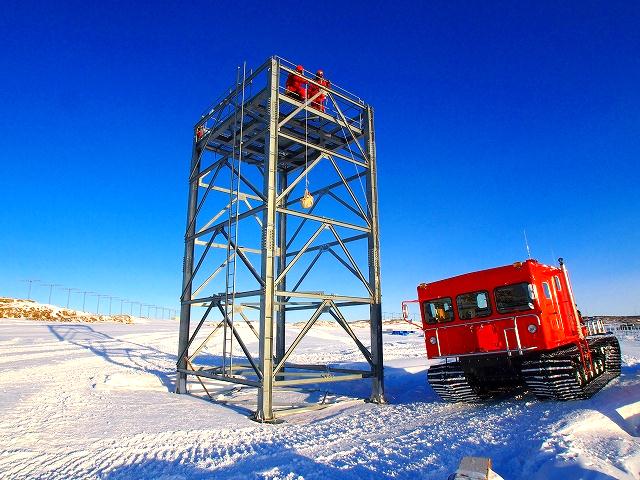 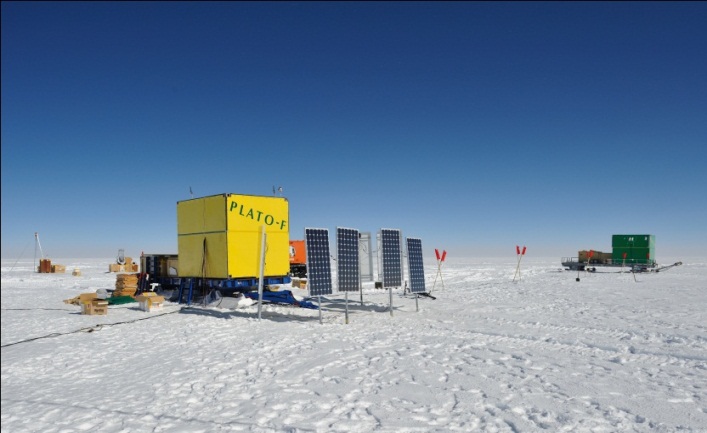 天体観測ステージ
Photo by 堀川さん
PLATO-F
8/15
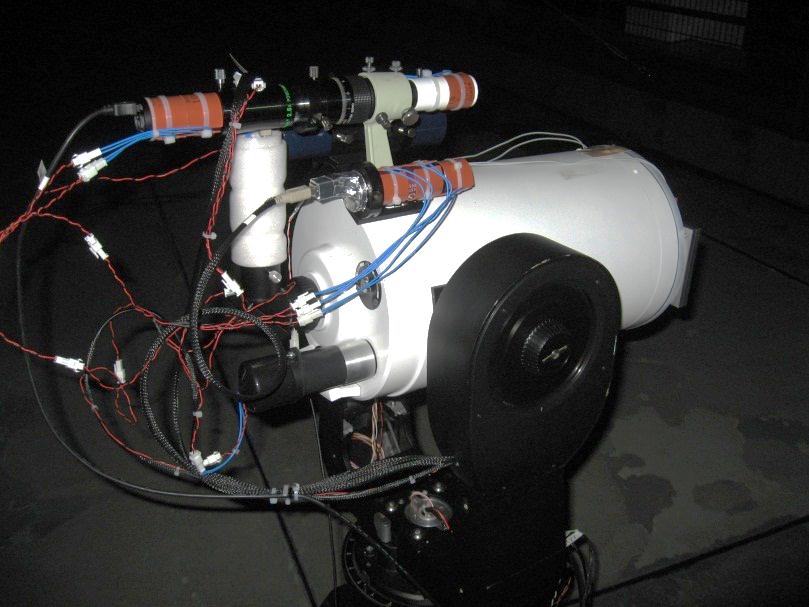 DF-DIMM
Dome FUJI winter-over DIMM
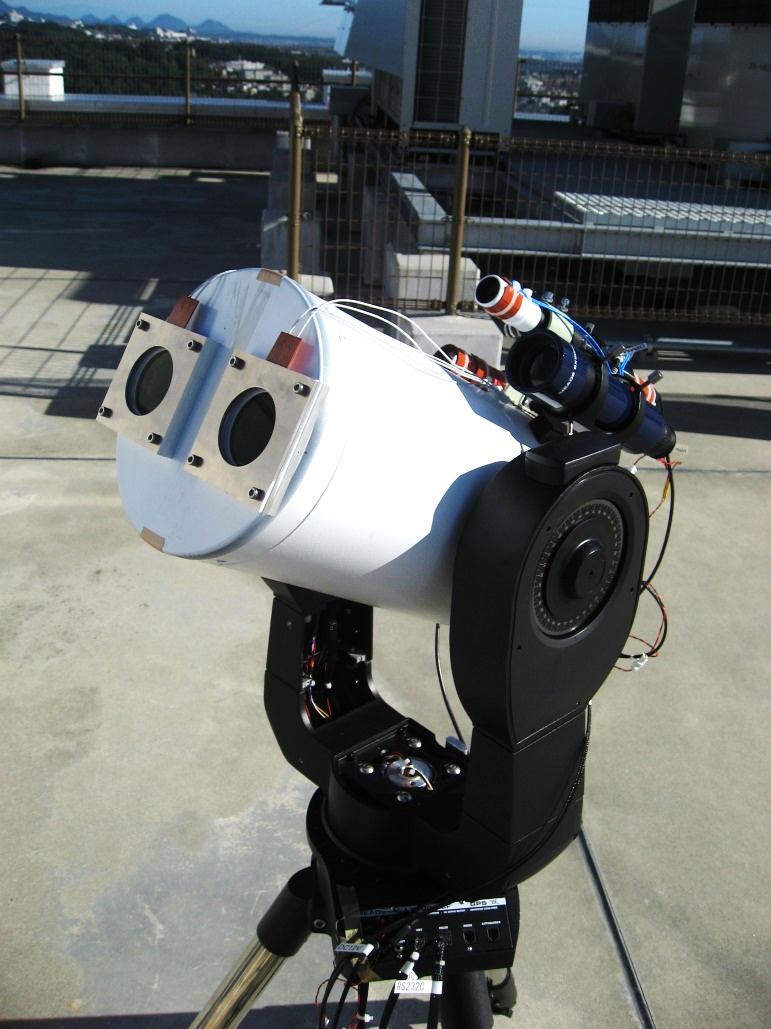 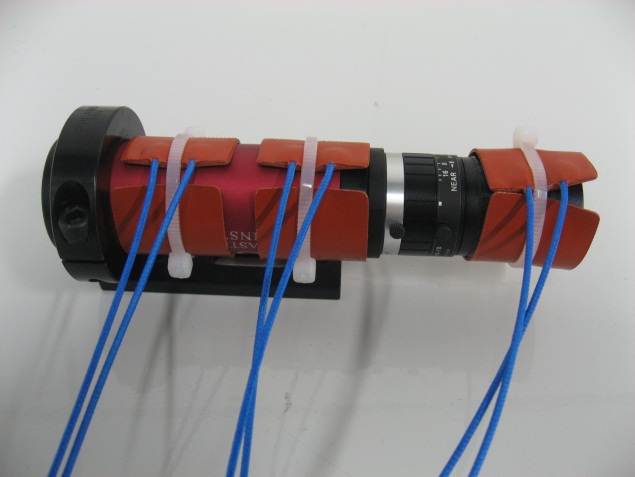 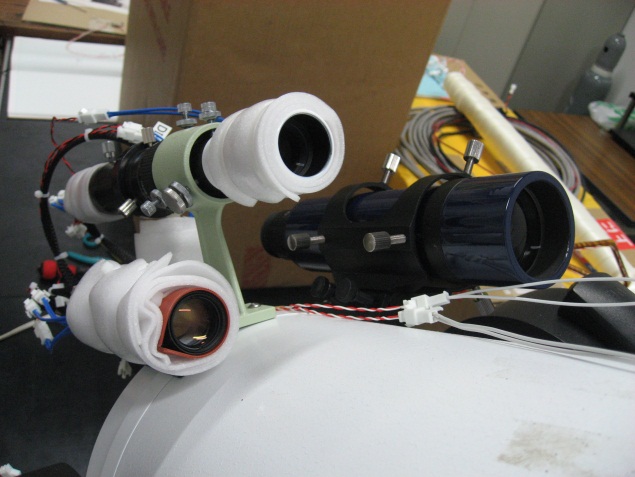 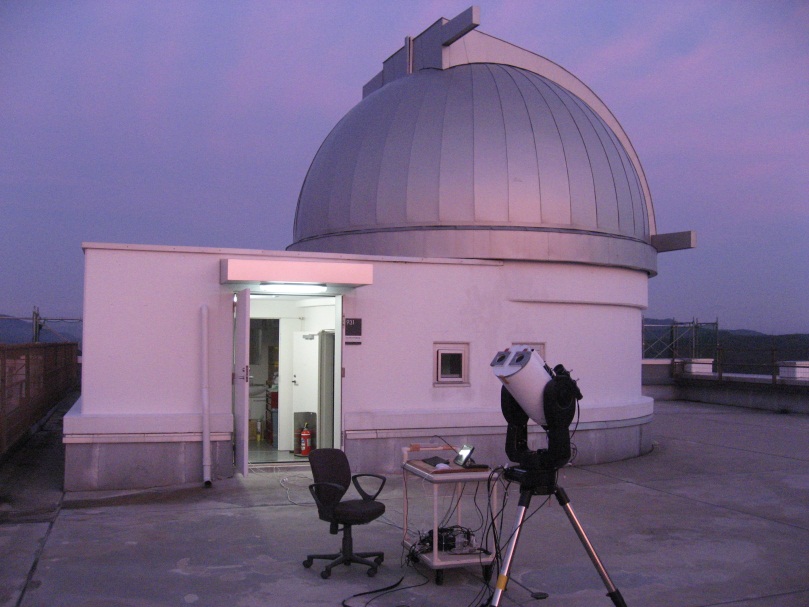 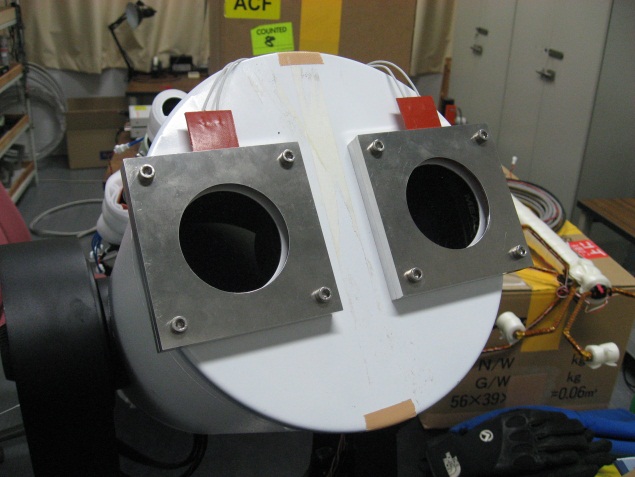 9/15
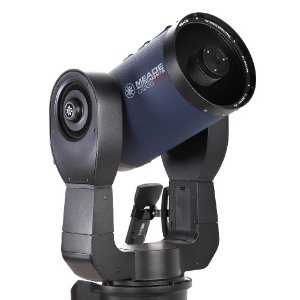 DF-DIMM Hardware
望遠鏡
　 MEADE LX200AFC-8”
　（口径20cm、経緯台式の自動導入望遠鏡）

検出器
　SBIG ST-i monochrome
　（USBバスパワーで駆動するフルフレーム転送・
　　非冷却CCDカメラ）

コントロールPC
　CompuLab FitPC2 C1600 WiFi
　（6Wで駆動する超小型ファンレスPC）
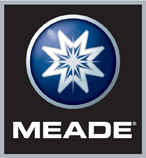 Meade
 LX200ACF-8”
×3台
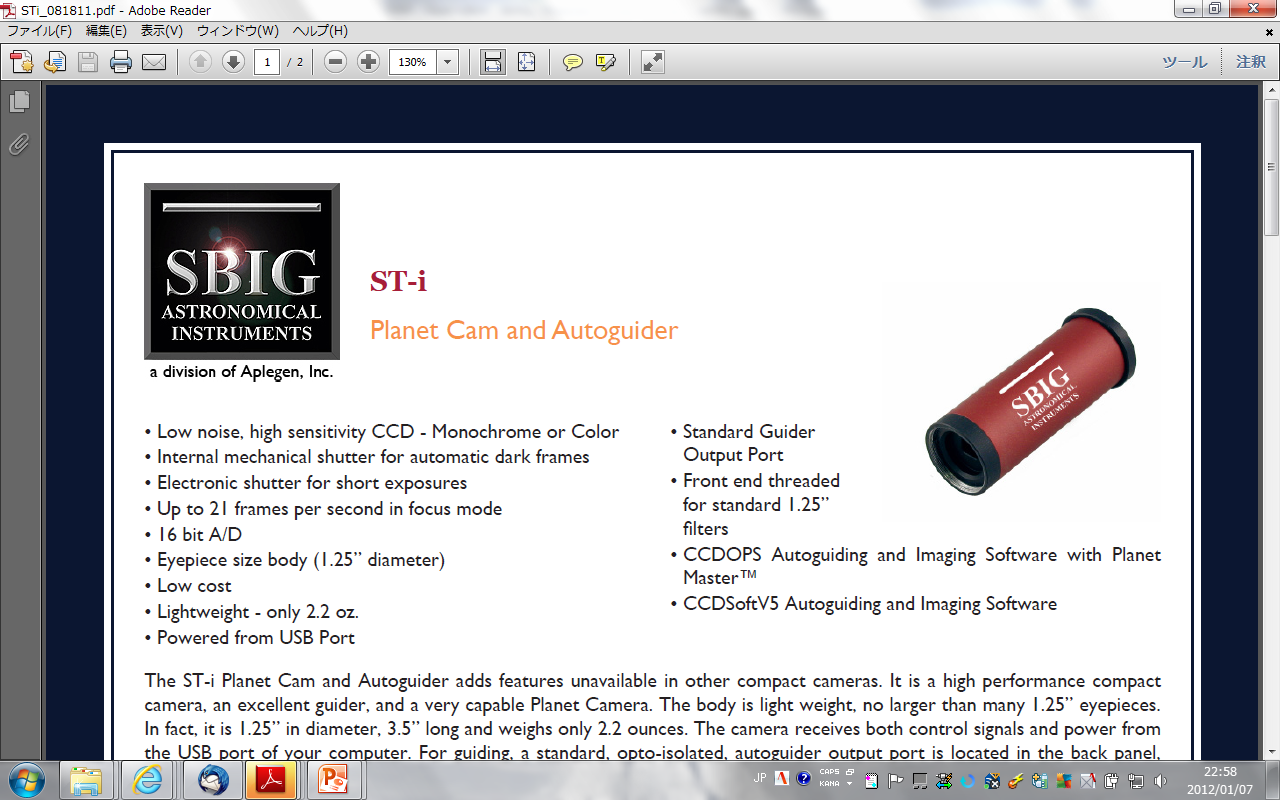 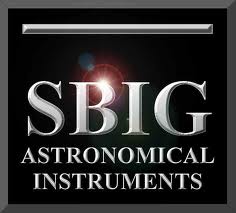 ×3台
SBIG ST-i
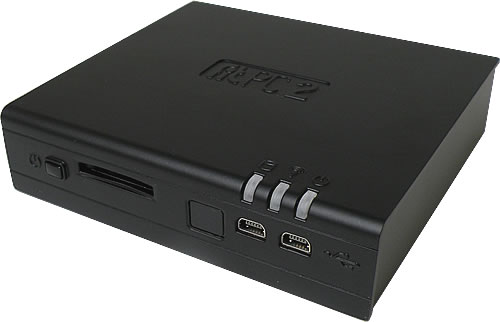  なぜ市販品を用いるのか？
・高い信頼性
・部品調達が容易
・相対的に安価
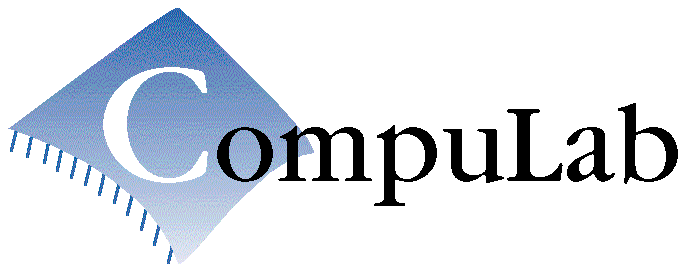 CompuLab FitPC2
10/15
DF-DIMM Hardware
3台のPCで得たデータから望遠鏡を制御しDIMM観測を実施
画像データから状況を判断、自律的に観測を実施
導入精度の不足
↓
高視野ファインダー
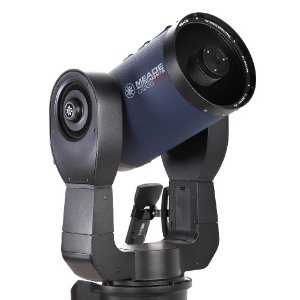 観測結果だけを
日本へ転送
コマンド
Iridium 
Open Port
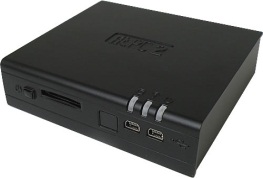 DIMM観測カメラ
（視野0.08度）
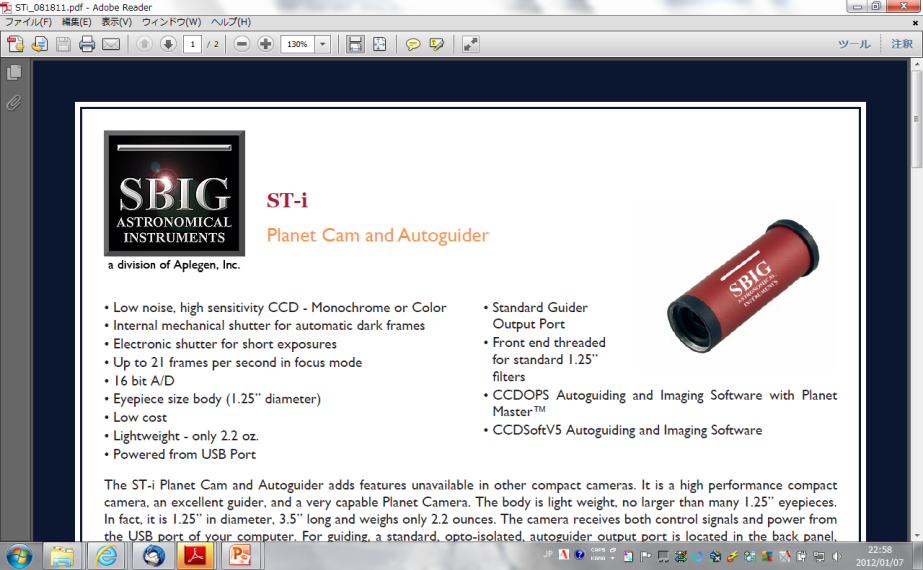 画像データ
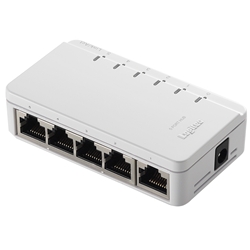 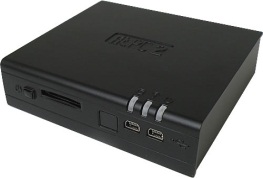 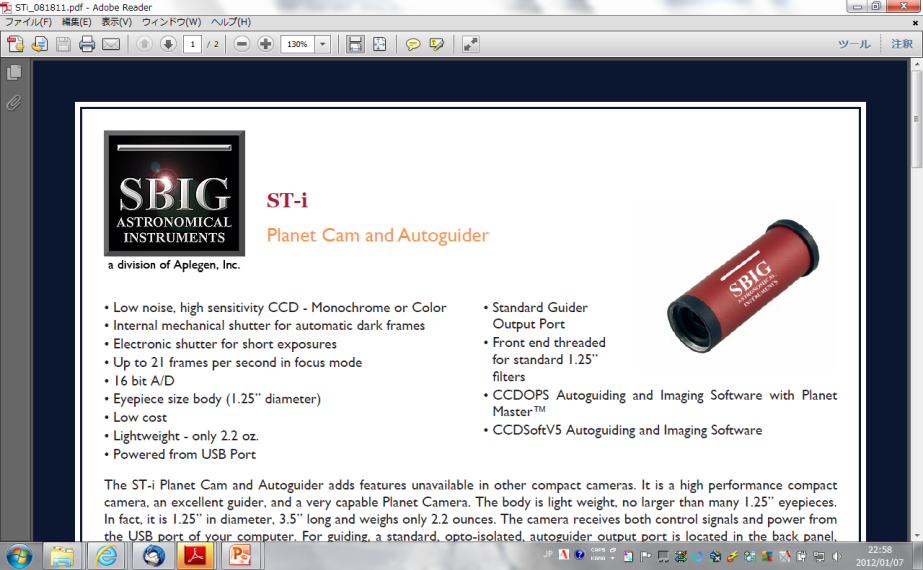 中視野（0.5度）ファインダー
（日中用）
画像データ
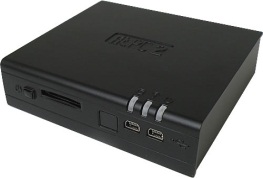 高視野（4度）ファインダー
（夜間用）
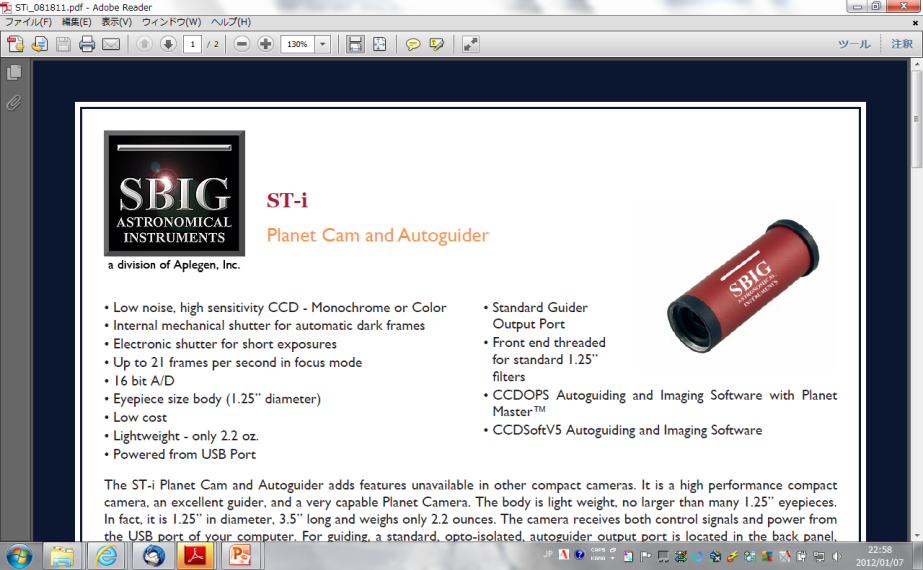 画像データ
厳密なアライメント不要、望遠鏡を置いて電源ONするだけでシーイング測定が可能
12/15
DF-DIMM Hardware
-80度のドームふじで使用するために改造を実施
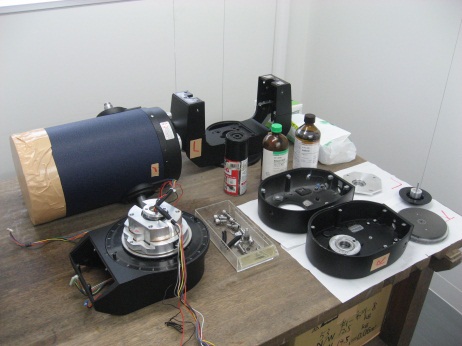 完全な分解と洗浄
　　完全に脱脂洗浄し-80度で使用可能なグリスに交換
最低限の加熱
　　電子回路やモーターをヒーターでピンポイント加熱
結露対策
　　光学窓にヒーターを追加
　　できるだけ隙間を無くす
完全に分解
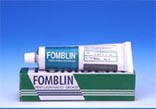 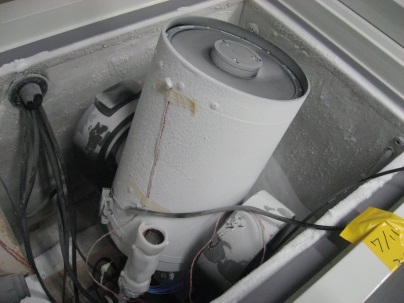 FOMBLIN ZLHT
ソルベイソレクシス(株)HPより
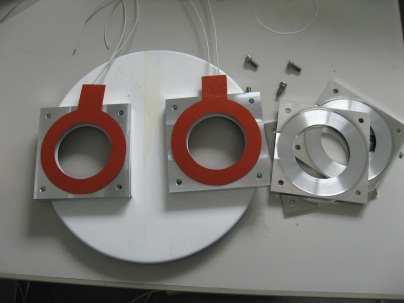 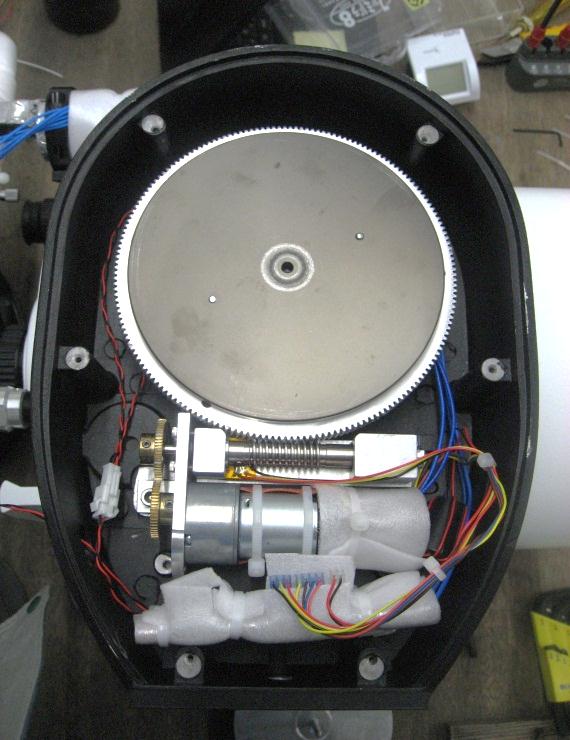 冷却実験
　-80度で動作を確認
市販望遠鏡を改造、南極仕様にする技術・技能をほぼ確立
DIMMマスク（ウェッジプリズム）
水平モーター
13/15
DF-DIMM Software
LX200と3台のST-iを制御するために3台のFitPC2を用いる。OSはUbuntu 11.04を用い、C言語、awk、 bashスクリプトで以下のようなソフトを作成した。









望遠鏡の操作は自作ソフトを用いた。ST-iのコントロールはNightViewを用いた。得られた画像の解析はcfitsioを用いた自作ソフトでホットピクセルを除去しSextractorで天体検出を行った。

さらにこれらを組み合わせたスクリプトをinitプロセスやcrontabに実行させることで電源ONで自動的に観測を開始、状況に応じて終了・再観測するようにした。

望遠鏡は完全に自立して観測を行い、最低限の情報のみを日本に送信する。
天体の自動導入
露出時間の決定
視野中心への天体導入
ピント位置検出・移動
焦点距離の測定・決定
本体とファインダーの原点を同期
視野内に天体が導入できない場合に周辺を探す
DIMM観測
DIMMパラメーター
　Δt = 0.001 sec
　N  = 30
14/15
東広島天文台での比較観測
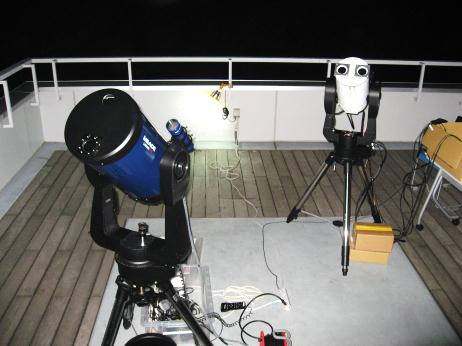 開発・試験観測の他に、DF-DIMMで正しい値が得られているかどうかを評価するため7月23日からの1週間、東広島天文台において教育学部DIMMとの同時観測を実施した。観測の結果2台のDIMMの測定値は時系列・統計的に良い一致が見られた。
Fig.15 Hiroshima-DIMM (left, dark blue one) and DF-DIMM (right, white one)
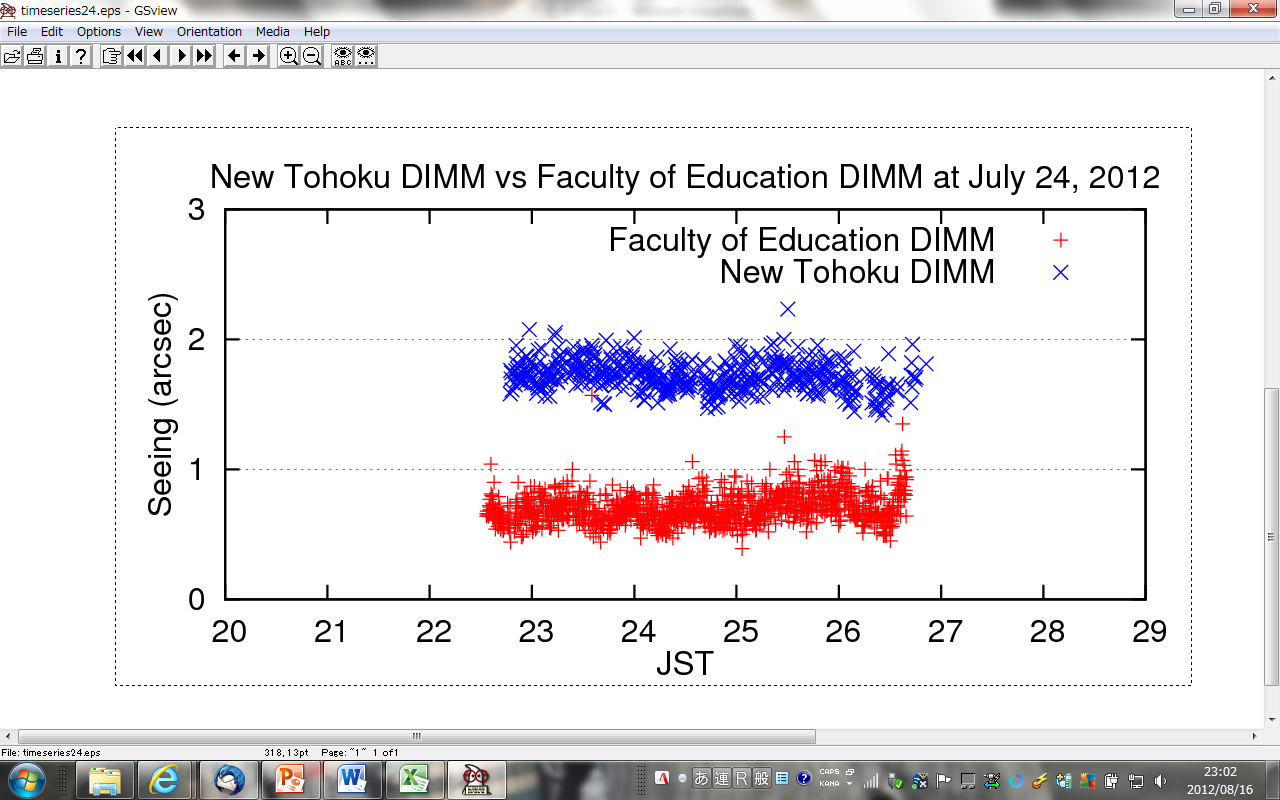 FIg.16 Time series seeing values. Red: Hiroshima- DIMM Blue: New Tohoku DIMM (with offset +1”)
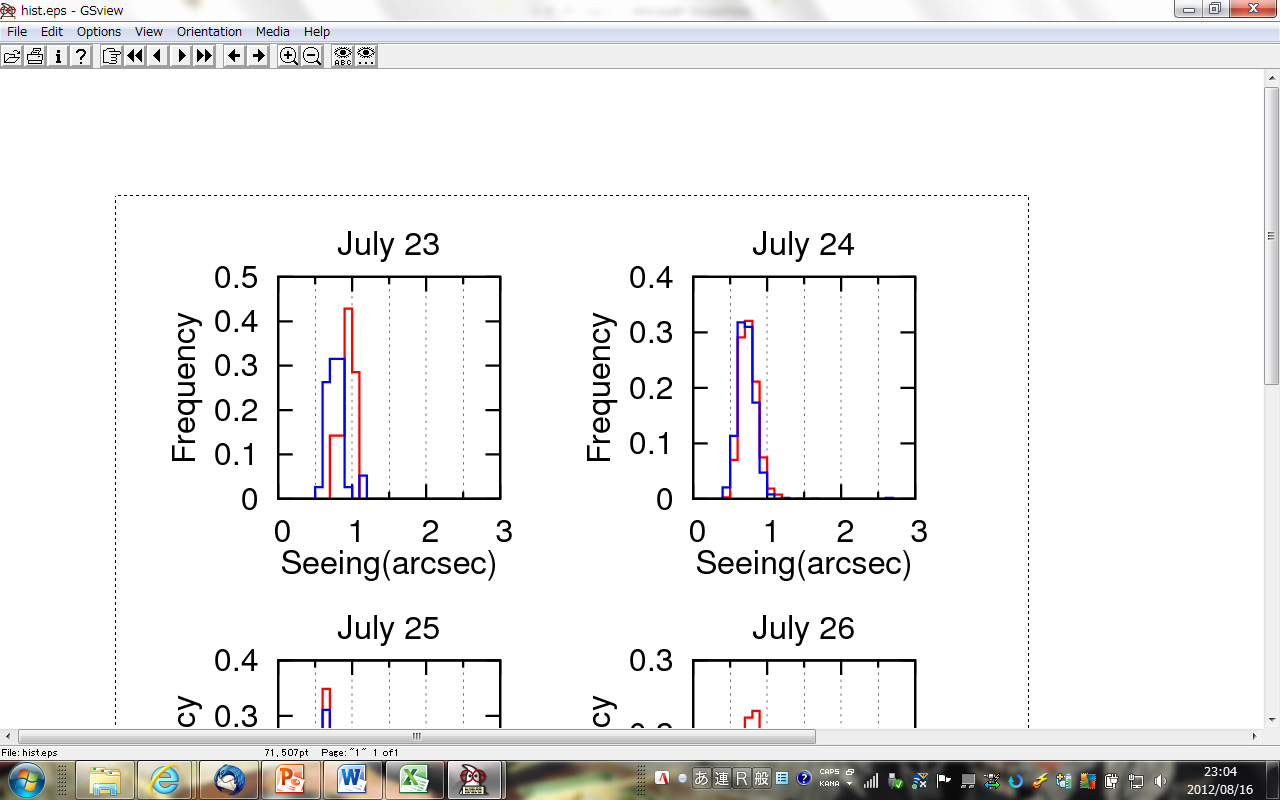 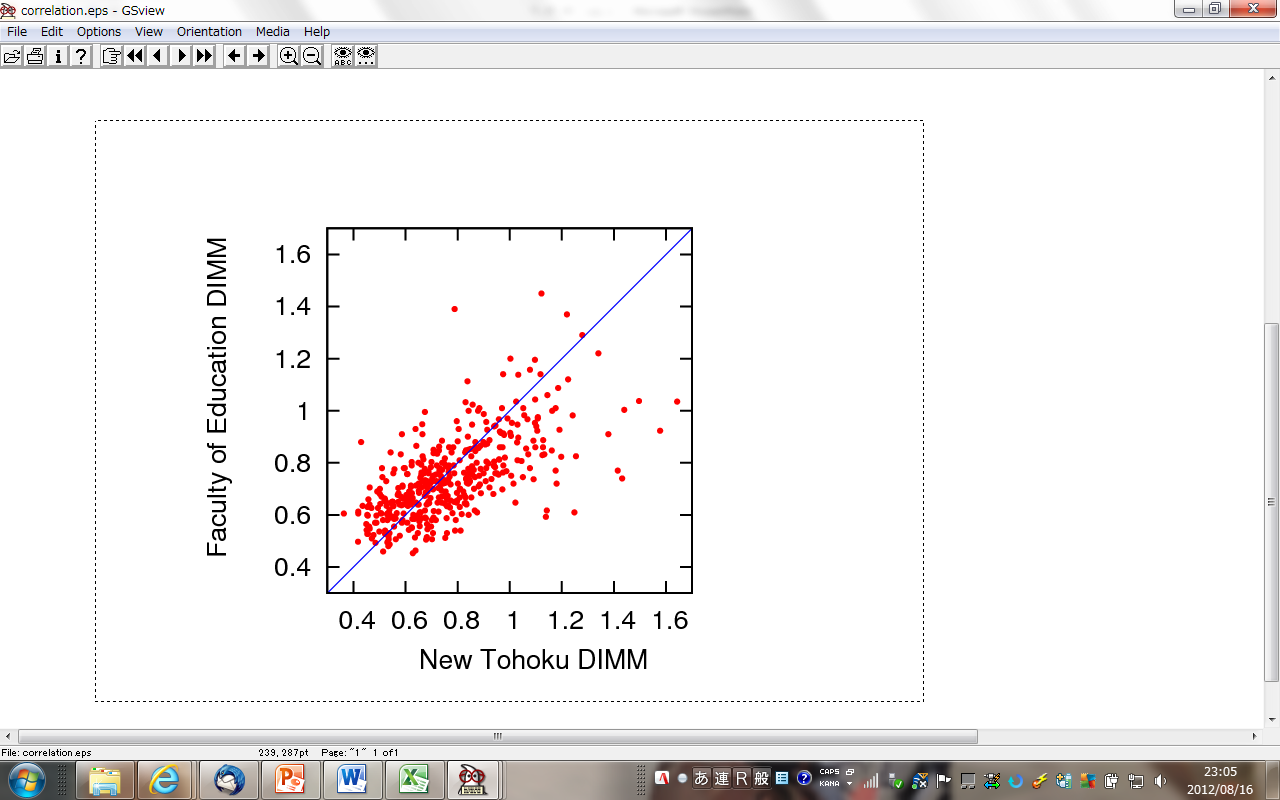 Fig.17 (left) The histgram of two DIMMs. Red line means Hiroshima-DIMM and blue one means DF-DIMM. 
(right) Correlation map of  DF-DIMM and Hiroshima-DIMM. The correlation coefficient is 0.63.
Hiroshima-DIMM
DF-DIMM
15/15
Conclusion
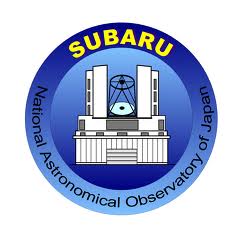 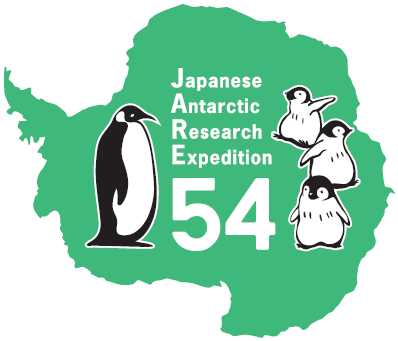 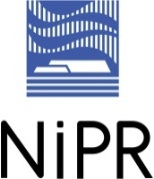 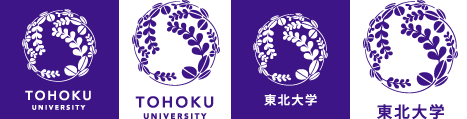 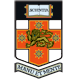 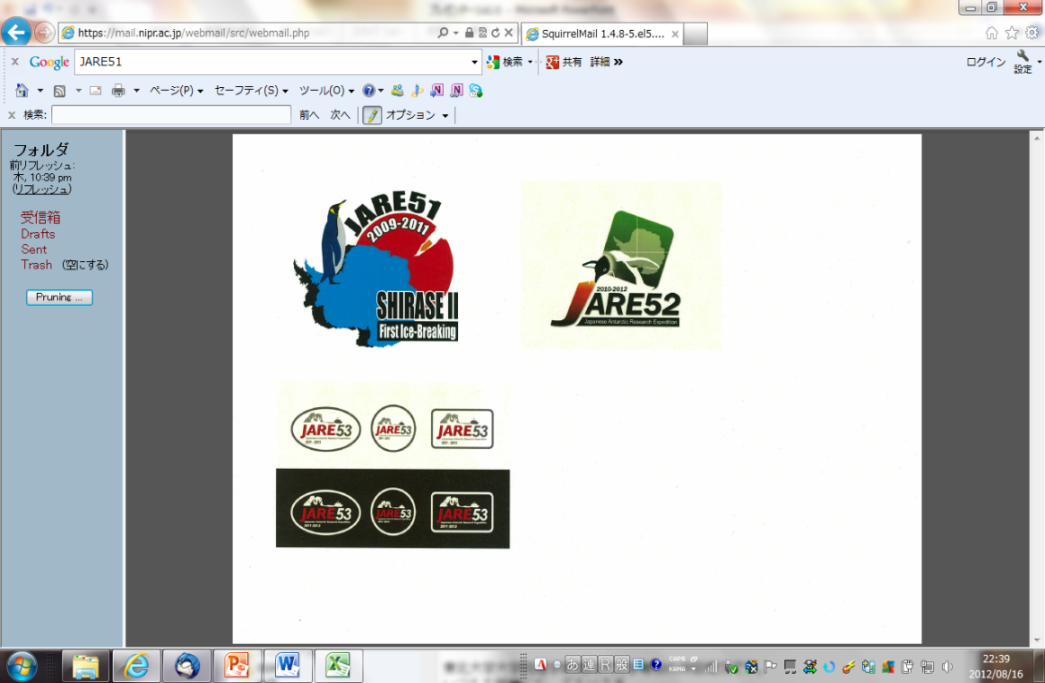 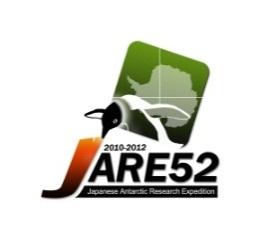 良シーイングは天文学にとって極めて重要である
南極大陸内陸高原は地球上で最もシーイングが良いと予想されている
2010-2011年に初めてドームふじ基地でシーイング観測が行われたが、夏期のみの4日間の観測でかつ雪面から2mで行われた結果であって冬期の自由大気シーイングや接地境界層についてはまだ分かっていない

完全自律リモート望遠鏡で冬期のシーイング測定を計画し望遠鏡を開発
高さ10mの天体観測ステージ、無人発電通信モジュールPLATO-Fを使用
ハードウェアは市販品（LX200、ST-i、FitPC2）を組み合わせ低温改造
完全自律観測が可能なソフトウェア・手法を開発
厳密なアライメント不要、望遠鏡を置いて電源ONするだけでシーイング測定が可能

2012年11月に南極へ輸送、2013年1月からドームふじで観測開始、随時観測結果を日本に送信予定